Bµi 20
ÔN TẬP CHUNG
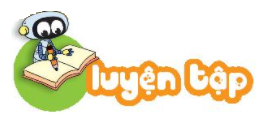 1
Số
?
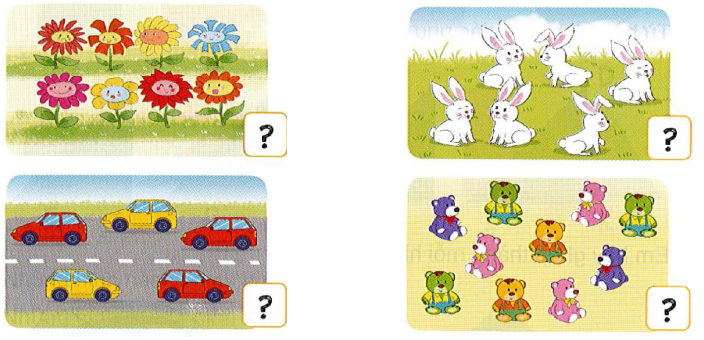 b)



c)                                       d)
?
?
8
6
?
?
5
10
2
Sắp xếp các số theo thứ tự từ bé đến lớn
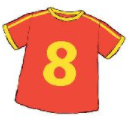 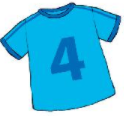 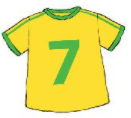 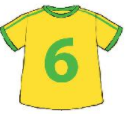 3
Số
?
3 + 5 =		  6 + 4 =		3 + 0 =
8 – 4 = 		10 – 5 = 		5 – 0 =
?
?
?
8
3
10
?
?
?
5
5
4
4
Số
?
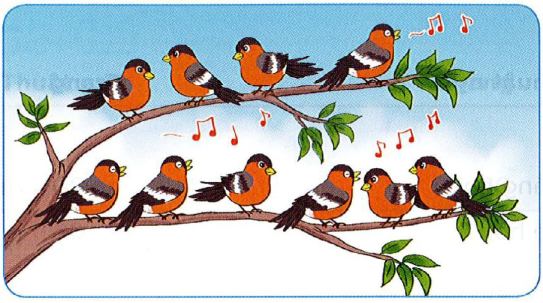 a)
?
?
+
?
=
4
6
10
4
Số
?
b)
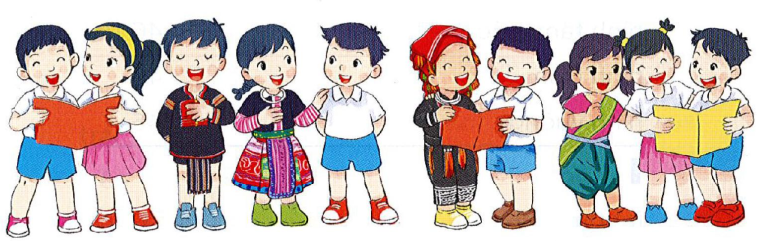 ?
?
-
5
=
10
5
5
Hình thích hợp đặt vào dấu “?” là hình nào?
?
A            B            C           D